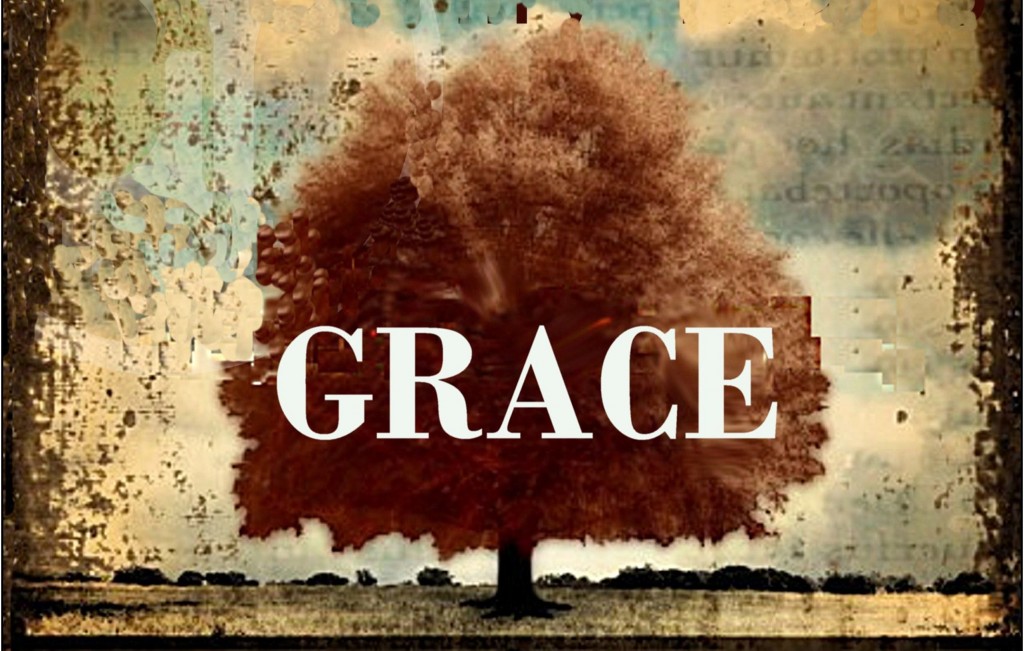 “Salt and Light”
The Means of
Matthew 5:13-16
Introduction
Martin Luther – a Catholic priest who protested.
John Calvin – a Protestant who reformed.
Jacob Arminius – a Reformer who disscented.
John Wesley – an Anglican who revived and 		       brought structure or methods.
Charles Wesley – a Methodist who put theology 			  to music.
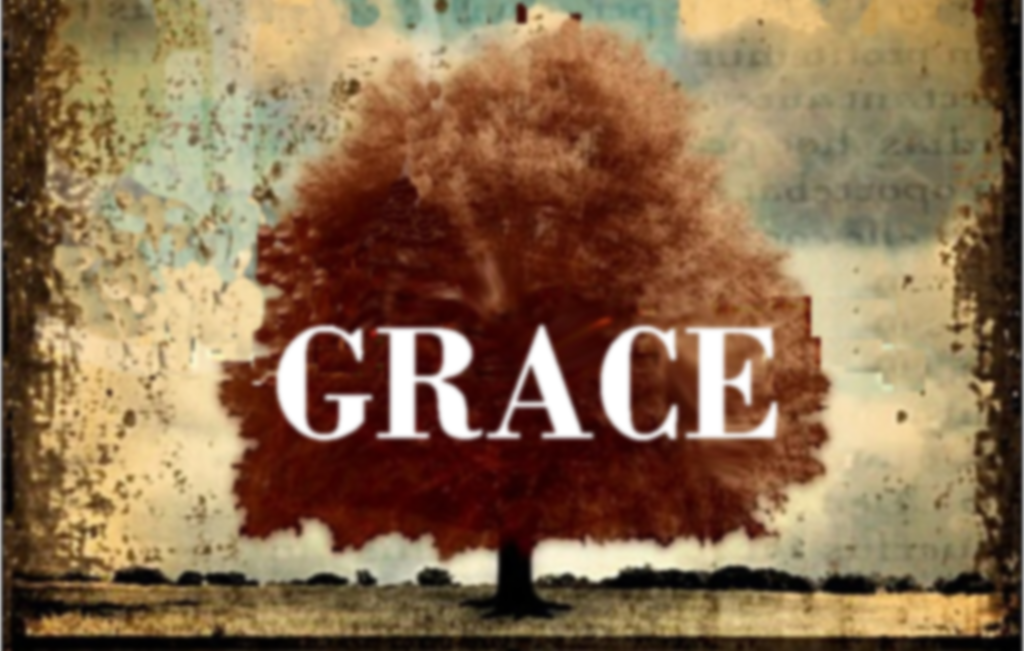 Matthew 5:13-16
13 “You are the salt of the earth. But if the salt loses its saltiness, how can it be made salty again? It is no longer good for anything, except to be thrown out and trampled underfoot.
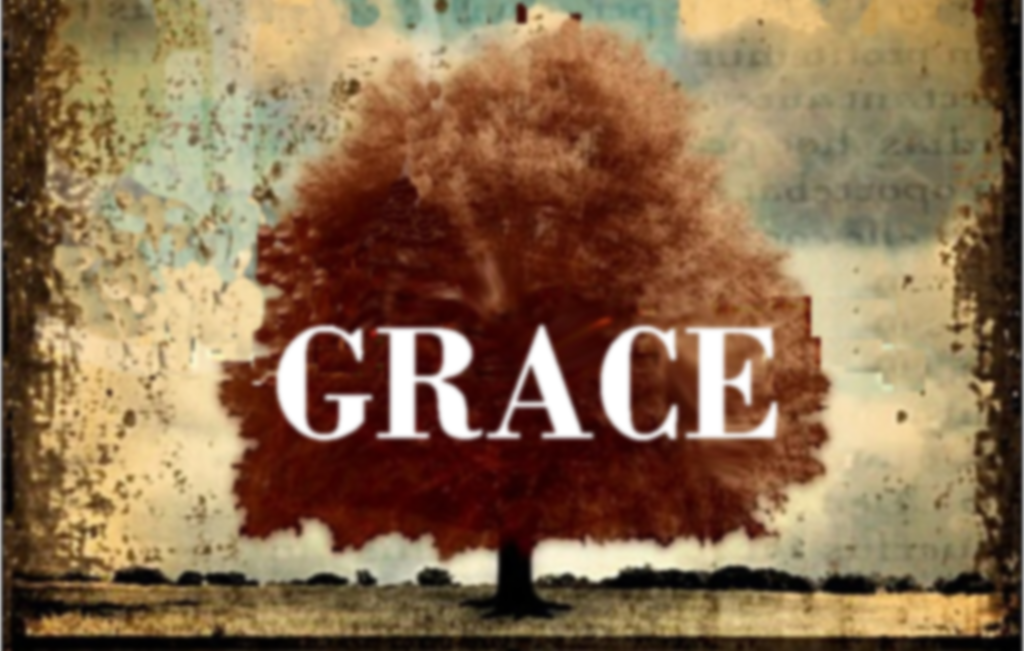 Matthew 5:13-16
14 “You are the light of the world. A town built on a hill cannot be hidden. 15 Neither do people light a lamp and put it under a bowl. Instead they put it on its stand, and it gives light to everyone in the house.
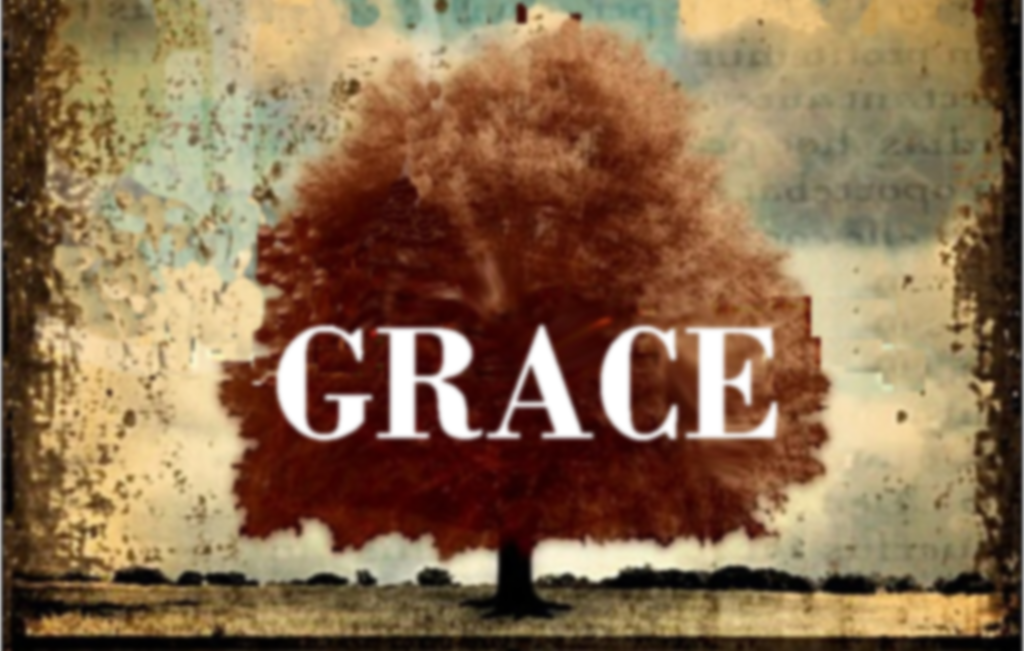 Matthew 5:13-16
16 In the same way, let your light shine before others, that they may see your good deeds and glorify your Father in heaven.
You ARE the SALT of the earth.
What happens if salt becomes unsalty?
How can salt become unsalty?
How do you know something is salt?
You ARE the LIGHT of the world.
What does light do?
How can you make light most effective?
How do you know when a light isn’t working?
What do you do with a light that isn’t working?
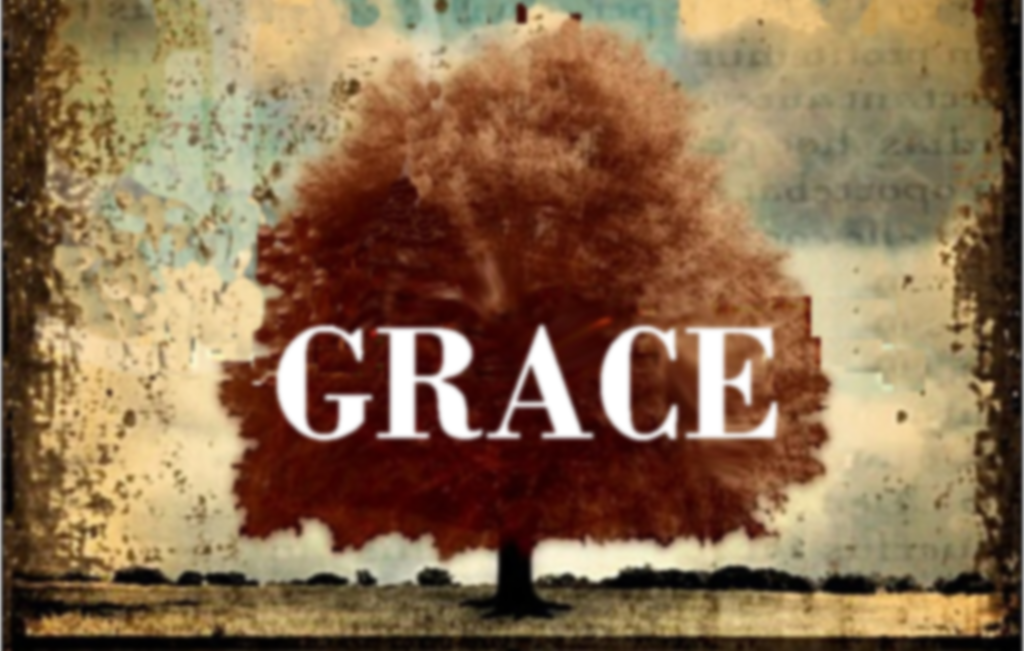 Matthew 5:13-16
16 In the same way, let your light shine before others, that they may see your good deeds and glorify your Father in heaven.
You ARE SALT and LIGHT.
Where are we to let our light shine?
People recognize your light when they see what?
What do our good works do for us?
What do our good works do for others?
Colossians 4:6
16 Let your conversation be always full of grace, seasoned with salt, so that you may know how to answer everyone.
We are saved by grace not by works, but we are to work out our salvation.				“continue to work out your salvation with fear 	  and trembling” 				Phil 2:12
We shine the brightest when our “conversation” is filled with GRACE.
“Conversation,” includes actions and attitudes.
Our lives need to attract, “seasoned” with salt.
Always ready with our testimony.
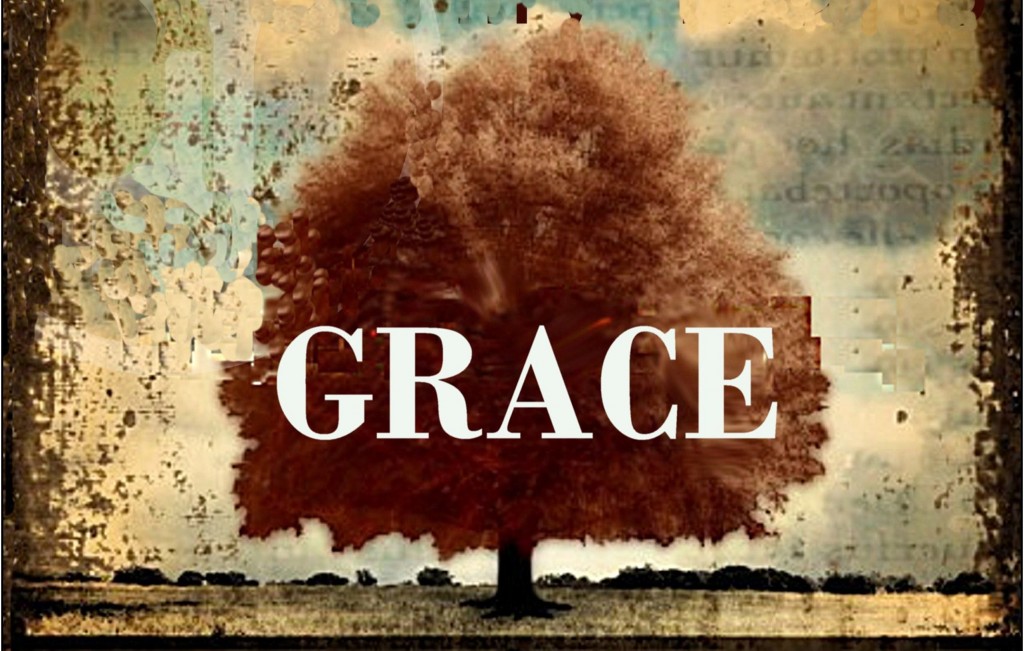 The Means of